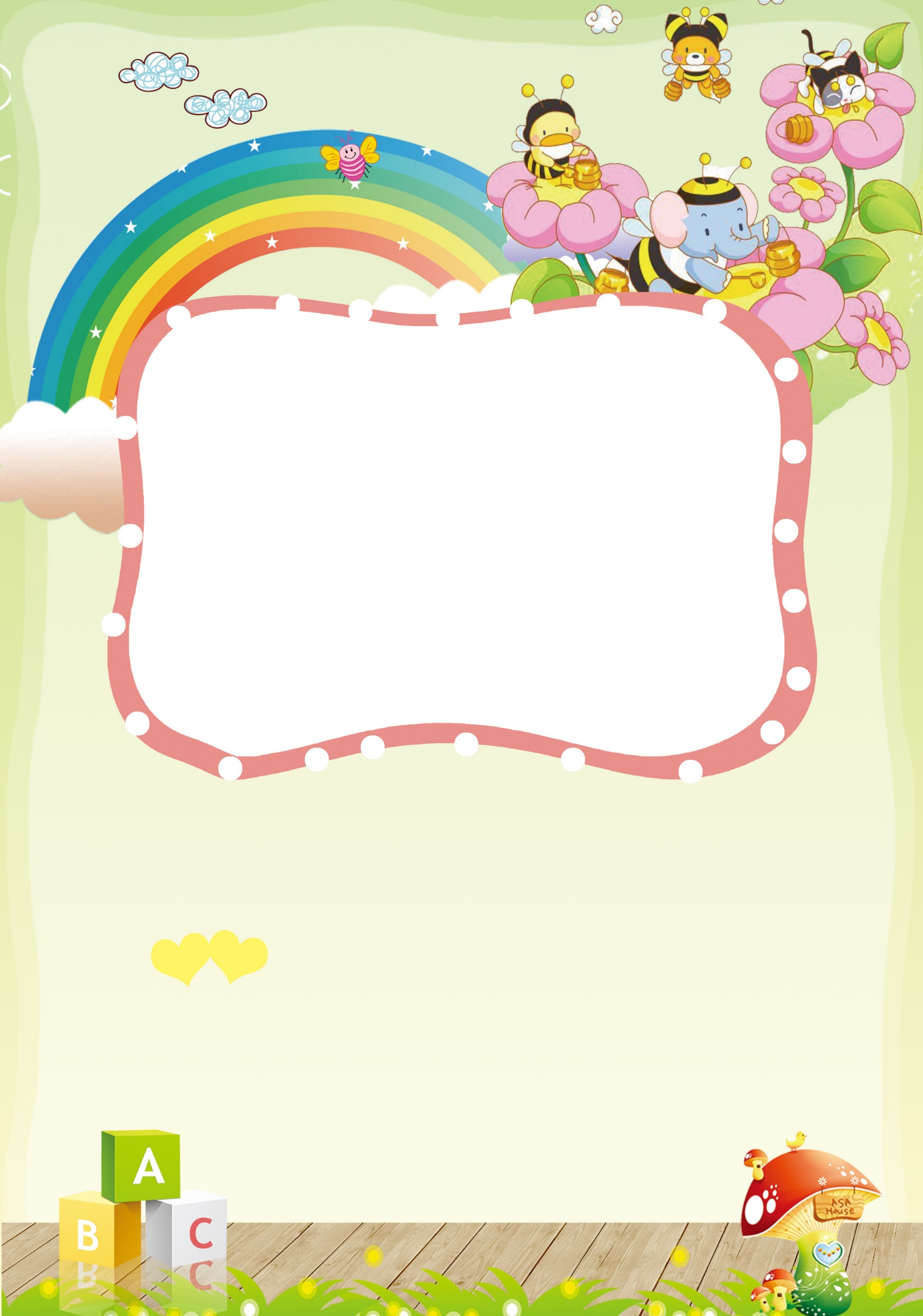 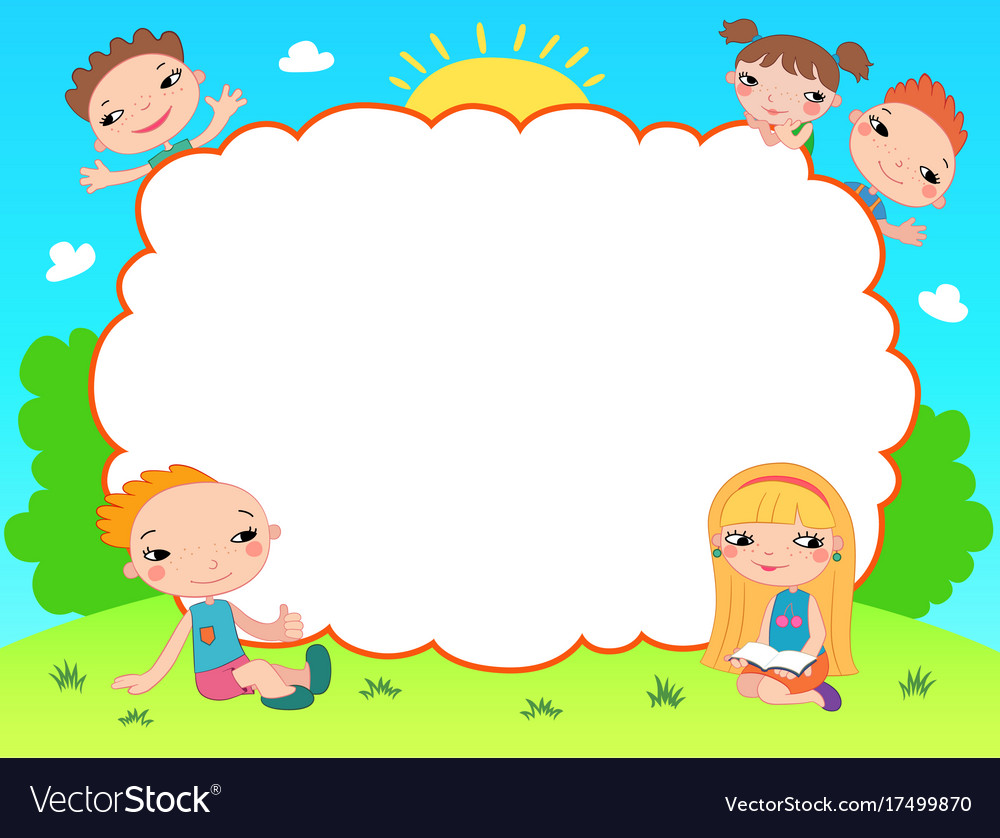 Bản quyền thuộc về: FB Hương Thảo - https://www.facebook.com/huongthaoGADT/
TRƯỜNG TIỂU HỌC QUANG SƠN
NĂM HỌC: 2024 - 2025
Chào mừng các em đến với tiết Tiếng Việt - Lớp 2
MÔN : TIẾNG VIỆT LỚP 2
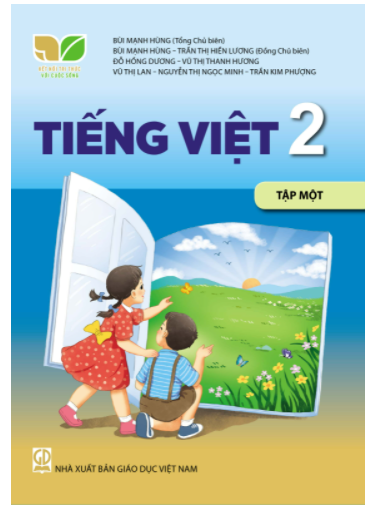 Bài 4 : TẾT ĐẾN RỒI (Tiết 1+ 2 )
GV: Nguyễn Thị Mai
Khởi động
[Speaker Notes: Tác giả ppt: Phan Linh
+ Zalo: 0916.604.268
+ Facebook cá nhân: https://www.facebook.com/nhilinh.phan/
+ Nhóm chia sẻ tài liệu: https://www.facebook.com/groups/443096903751589]
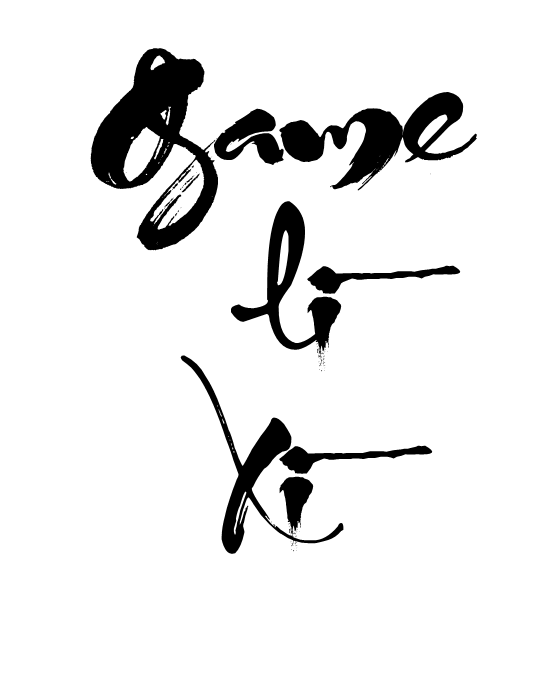 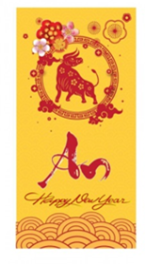 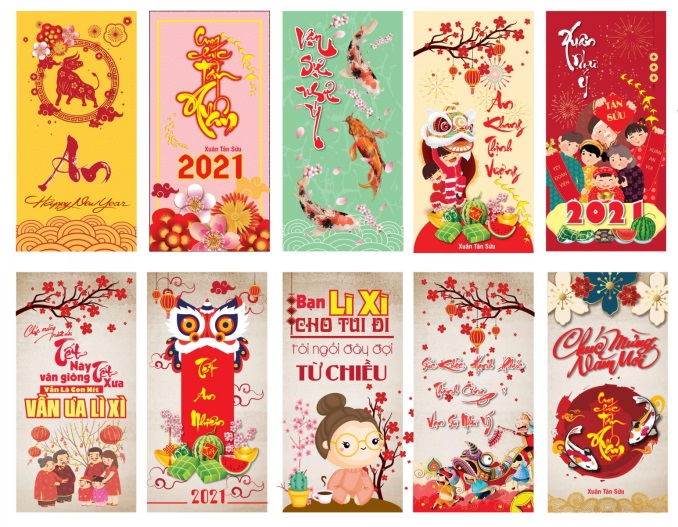 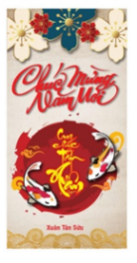 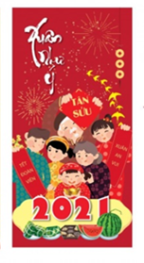 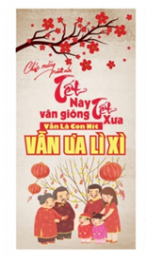 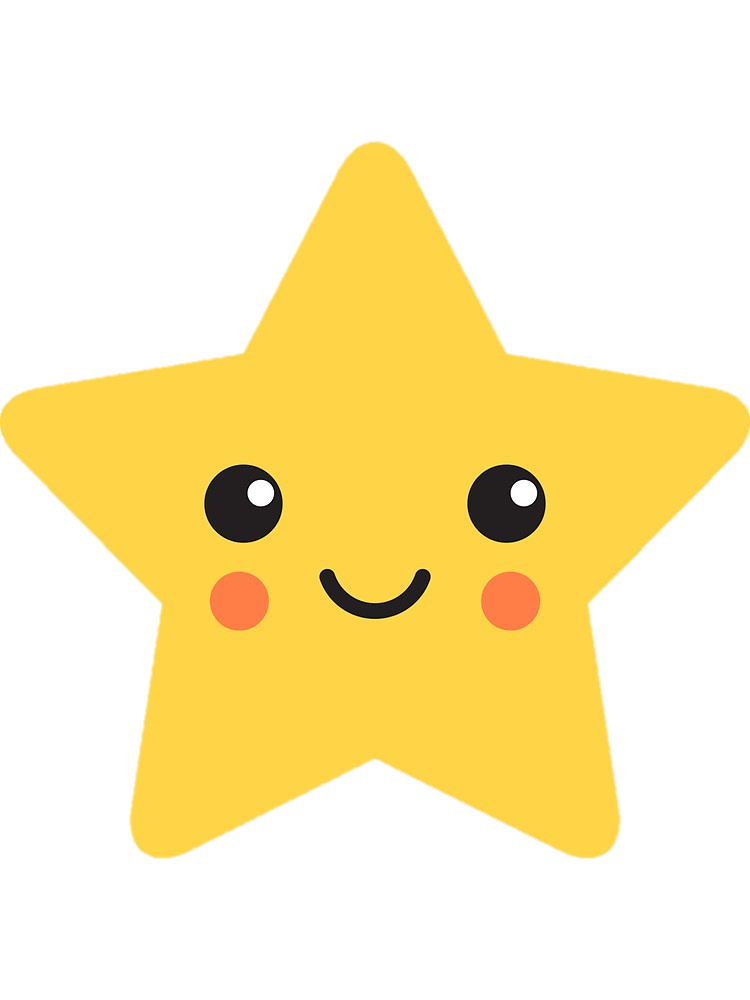 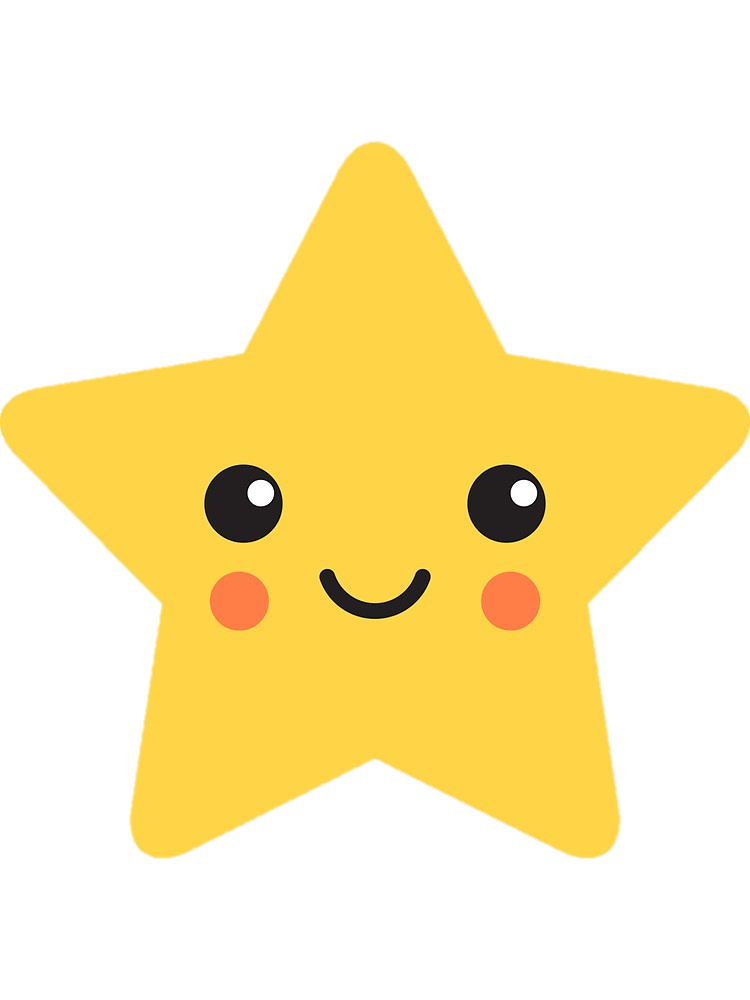 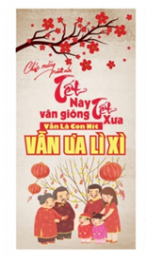 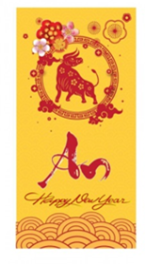 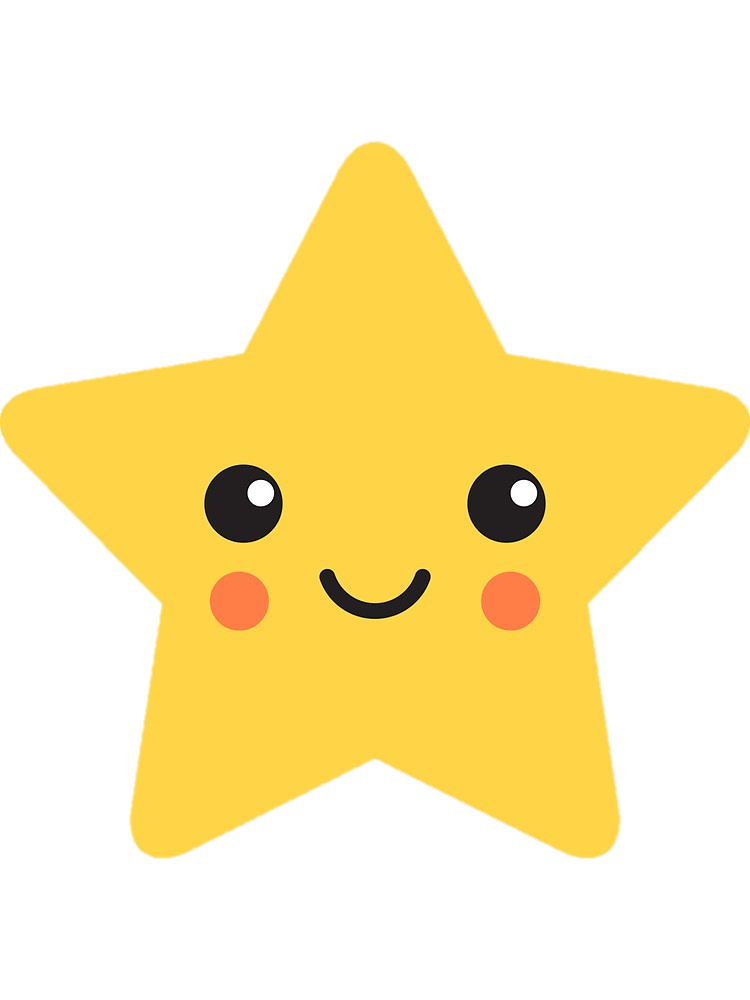 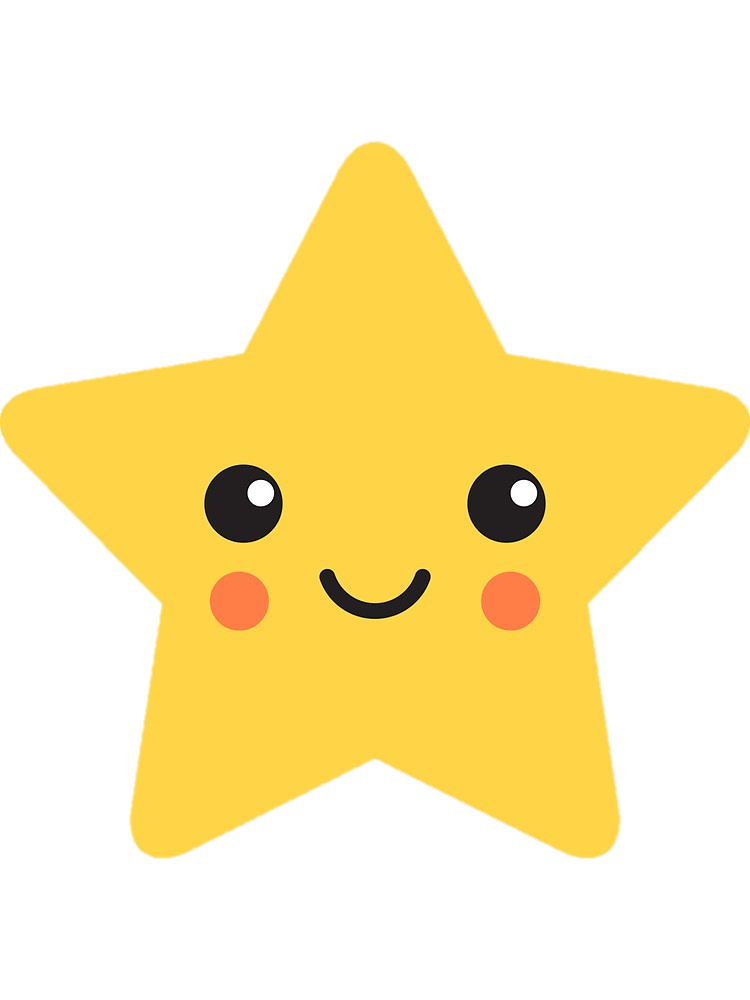 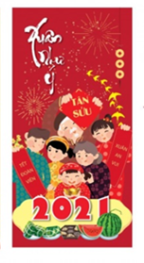 Em hãy nói một từ chỉ đặc điểm giọng hót của chim hoạ mi trong bài đọc “Hoạ mi hót”.
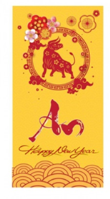 [Speaker Notes: Click vào túi lí xì ở góc để quay lại slide đầu]
Từ ngữ nào phù hợp khi nói về chim hoạ mi?
A. Sứ giả mùa đông
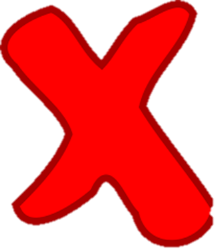 B. Thần chim
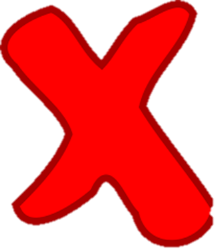 C. Sứ giả mùa xuân
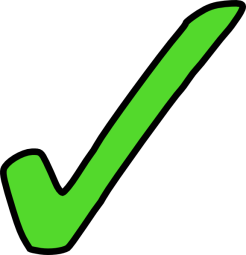 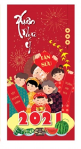 Nói một câu có chứa từ chỉ đặc điểm.
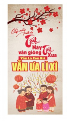 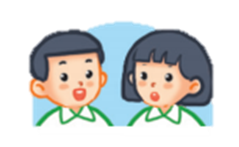 Nói những điều em biết về ngày Tết?
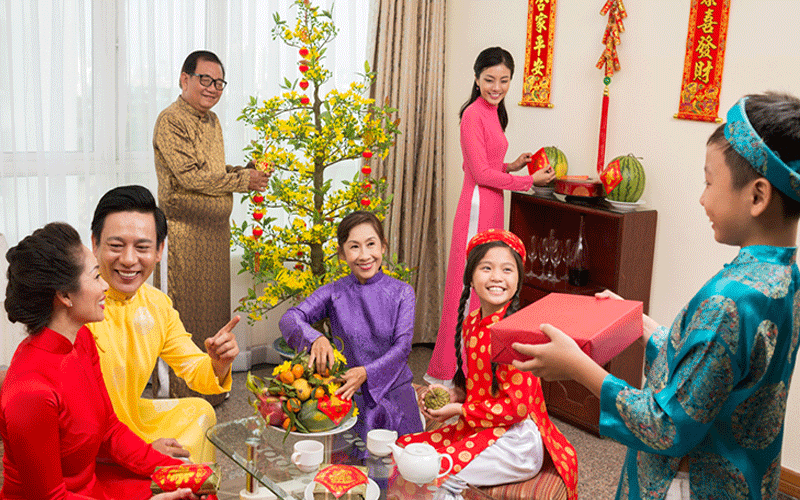 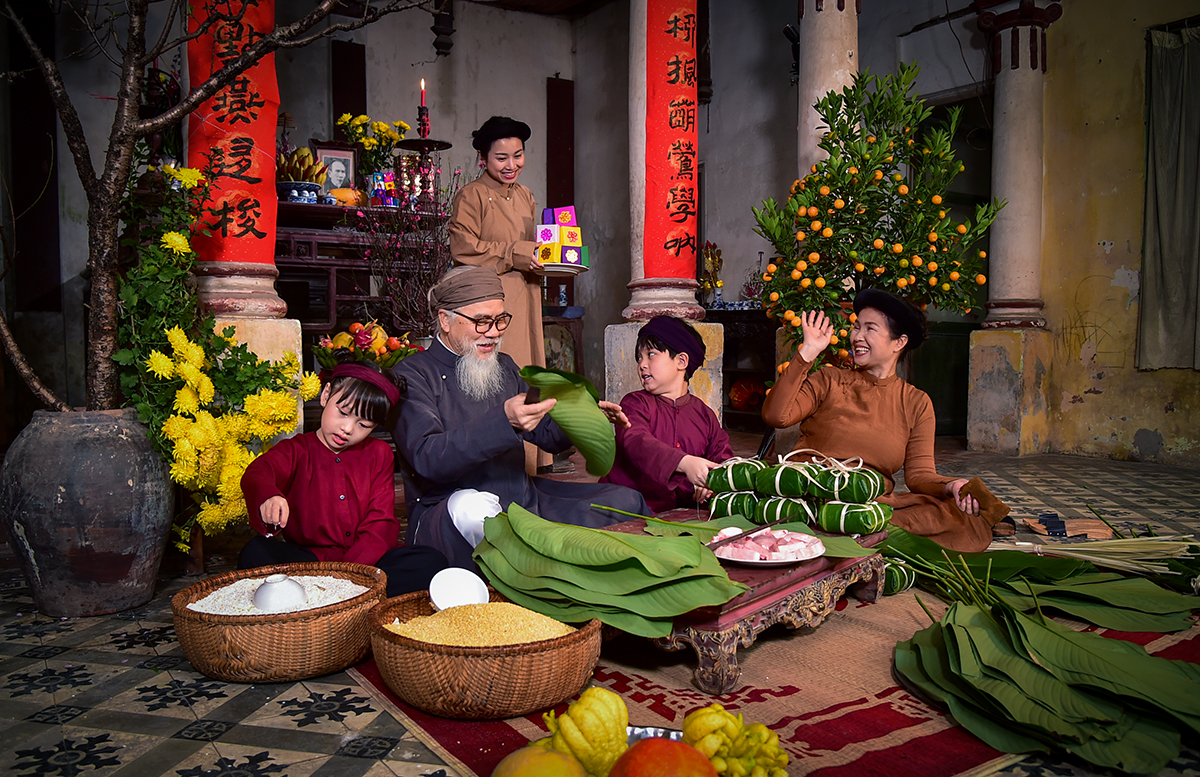 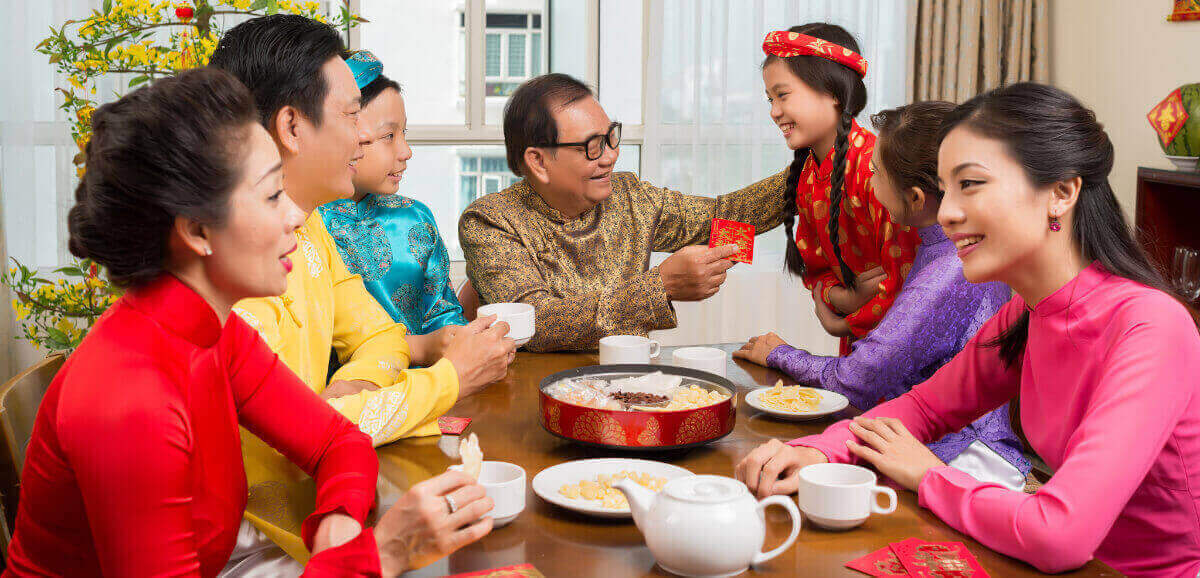 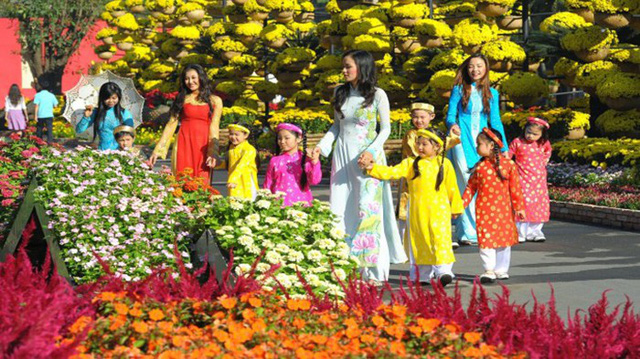 TẾT ĐẾN RỒI
Tết là khởi đầu cho một năm mới, là dịp lễ được mong chờ nhất trong năm.
Vào dịp Tết, các gia đình thường gói bánh chưng hoặc bánh tét. Bánh chưng hình vuông, gói bằng lá dong. Bánh tét hình trụ, thường gói bằng lá chuối. Cả hai loại bánh đều làm từ gạo nếp, đỗ xanh, thịt lợn.
Mai và đào là hai loài hoa đặc trưng cho Tết ở hai miền Nam, Bắc. Hoa mai rực rỡ sắc vàng. Hoa đào thường có màu hồng tươi, xen lẫn lá xanh và nụ hồng chúm chím. 
Ngày Tết, người lớn thường tặng trẻ em những bao lì xì xinh xắn, với mong ước các em khoẻ mạnh, giỏi giang. Tết là dịp mọi người quây quần bên nhau và dành cho nhau những lời chúc tốt đẹp.
(Ánh Dương)
[Speaker Notes: Tách đọc và đọc theo đoạn]
Tết là khởi đầu cho một năm mới, là dịp lễ được mong chờ nhất trong năm.
[Speaker Notes: Tách đọc và đọc theo đoạn]
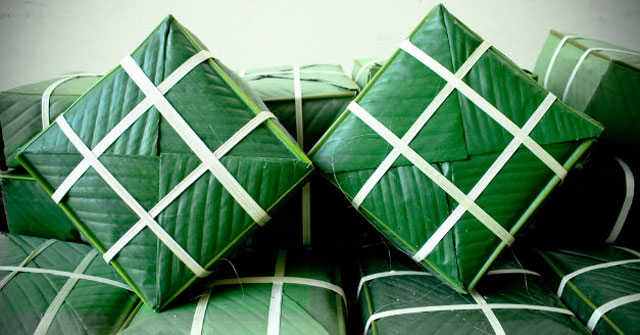 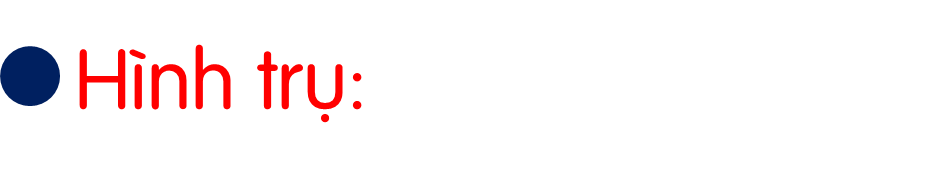 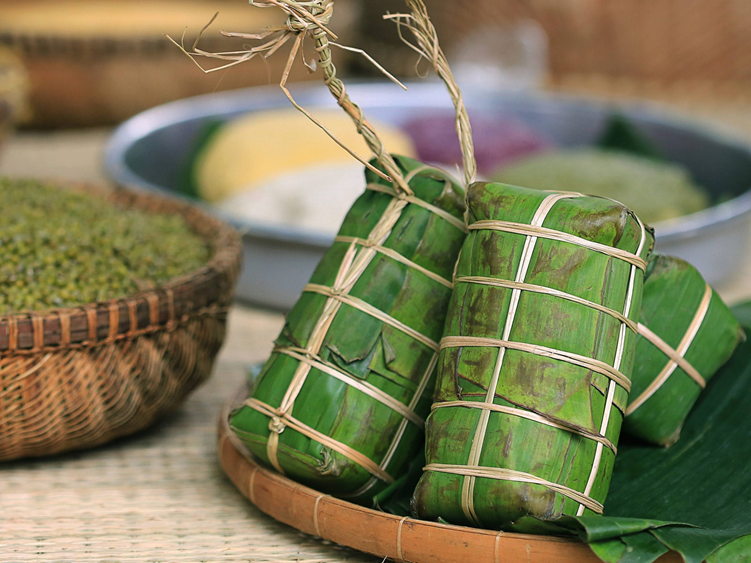 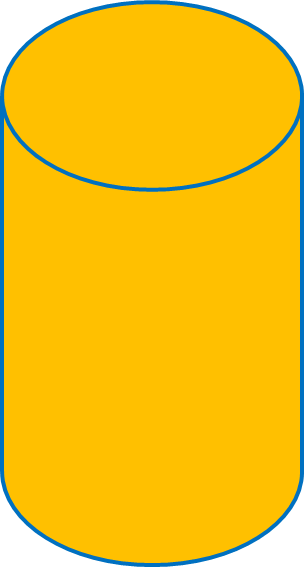 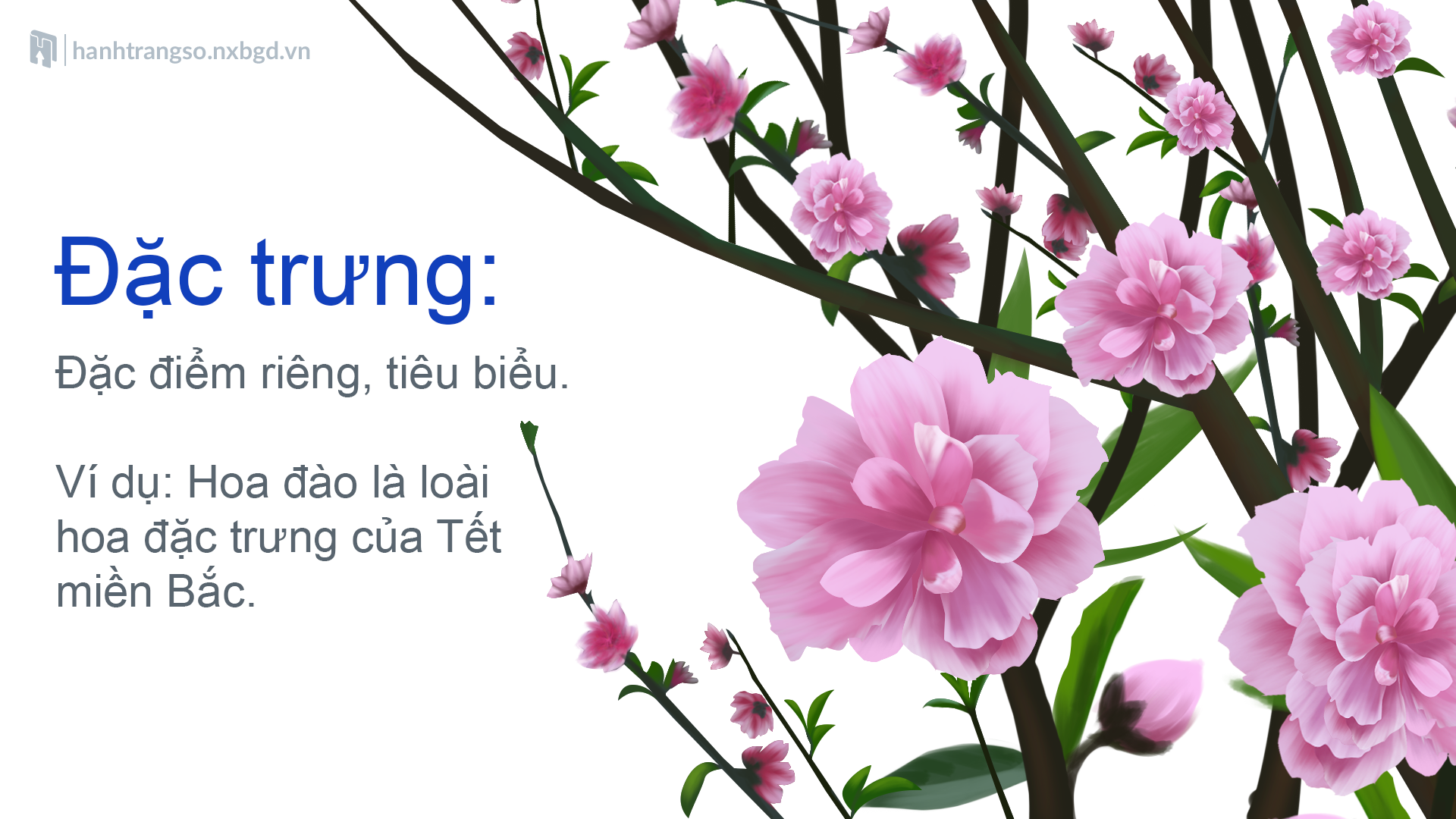 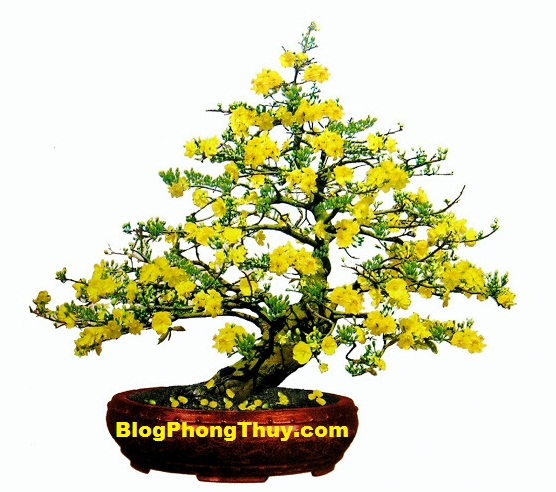 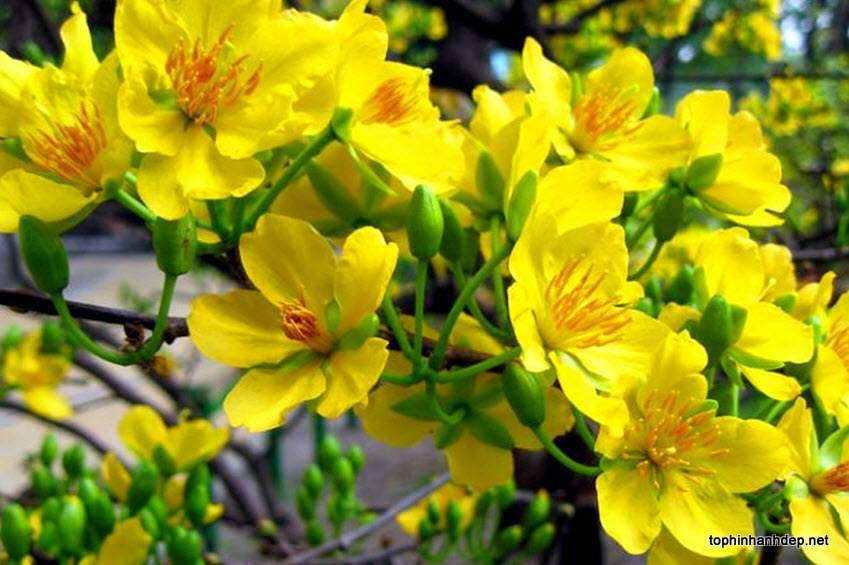 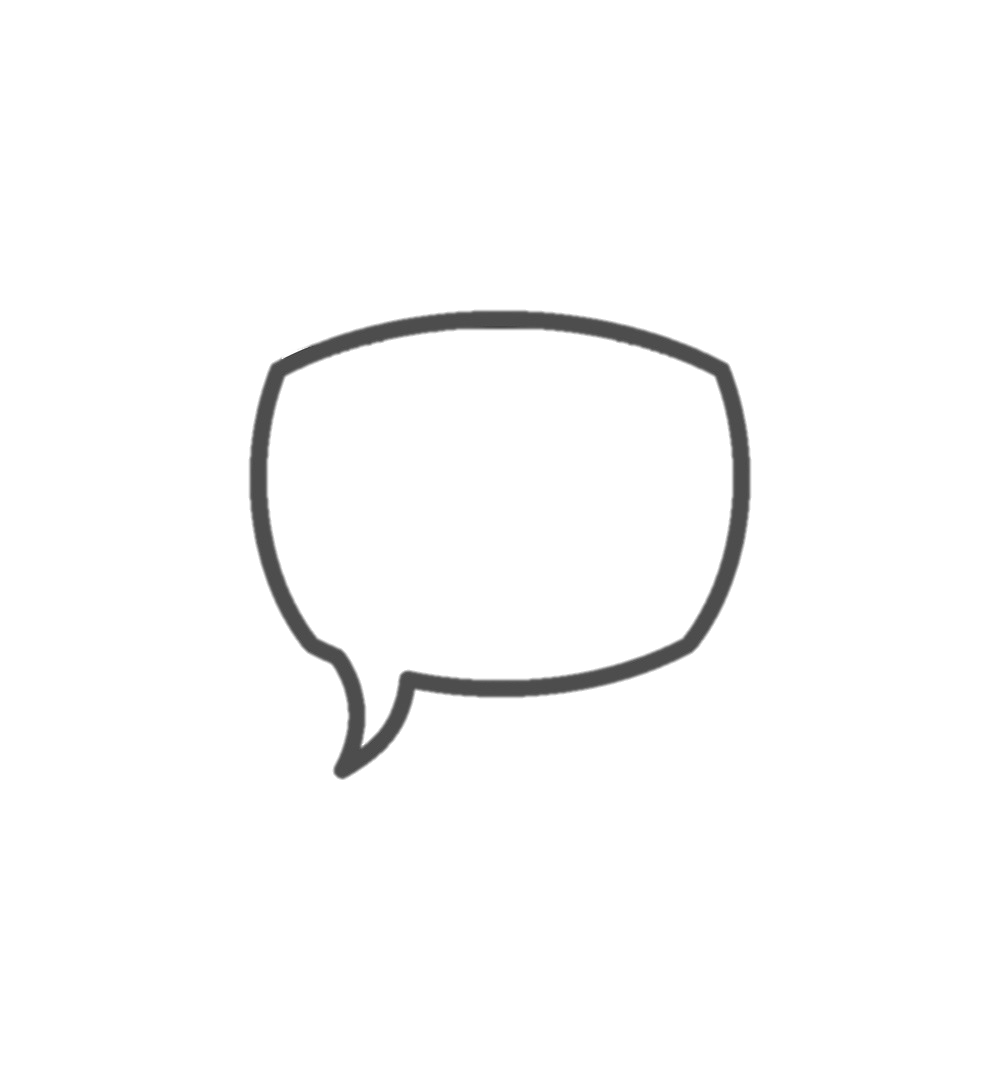 Luyện đọc
toàn bài
TẾT ĐẾN RỒI
Tết là khởi đầu cho một năm mới, là dịp lễ được mong chờ nhất trong năm.
Vào dịp Tết, các gia đình thường gói bánh chưng hoặc bánh tét. Bánh chưng hình vuông, gói bằng lá dong. Bánh tét hình trụ, thường gói bằng lá chuối. Cả hai loại bánh đều làm từ gạo nếp, đỗ xanh, thịt lợn.
Mai và đào là hai loài hoa đặc trưng cho Tết ở hai miền Nam, Bắc. Hoa mai rực rỡ sắc vàng. Hoa đào thường có màu hồng tươi, xen lẫn lá xanh và nụ hồng chúm chím. 
Ngày Tết, người lớn thường tặng trẻ em những bao lì xì xinh xắn, với mong ước các em khoẻ mạnh, giỏi giang. Tết là dịp mọi người quây quần bên nhau và dành cho nhau những lời chúc tốt đẹp.
(Ánh Dương)
Thư giãn nào!
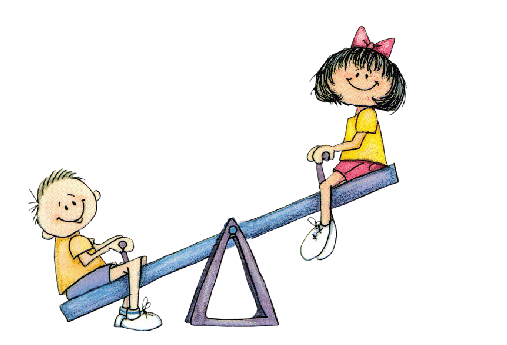 Sắp xếp các ý dưới đây theo trình tự các đoạn trong bài đọc.
1
1
2
Giới thiệu chung về Tết.
Nói về hoa mai, hoa đào.
4
3
Nói về bánh chưng, bánh tét.
Hoạt động của mọi người trong dịp Tết.
[Speaker Notes: Click vào từng ô để nó di chuyển]
Người ta dùng những gì để làm bánh chưng, bánh tét?
Vào dịp Tết, các gia đình thường gói bánh chưng hoặc bánh tét. Bánh chưng hình vuông, gói bằng lá dong. Bánh tét hình trụ, thường gói bằng lá chuối. Cả hai loại bánh đều làm từ gạo nếp, đỗ xanh, thịt lợn.
2
Nguyên liệu để làm bánh chưng, bánh tét là: gạo nếp, đỗ xanh, thịt lợn, lá dong hoặc lá chuối.
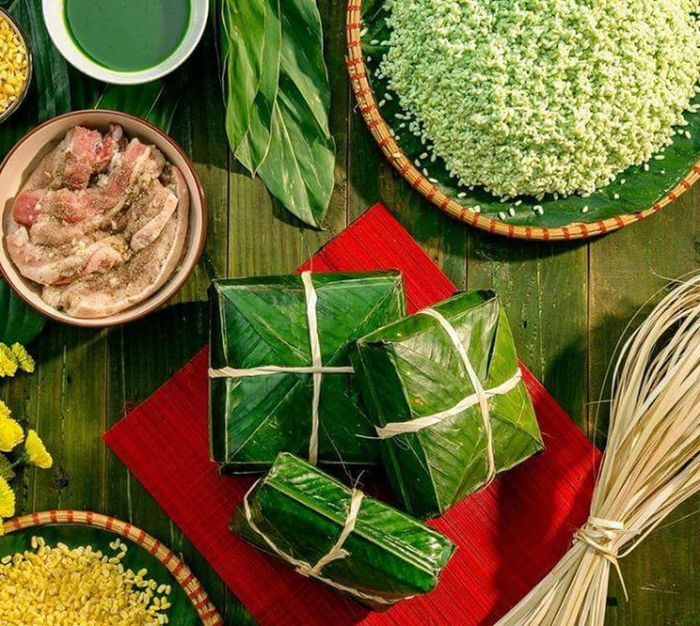 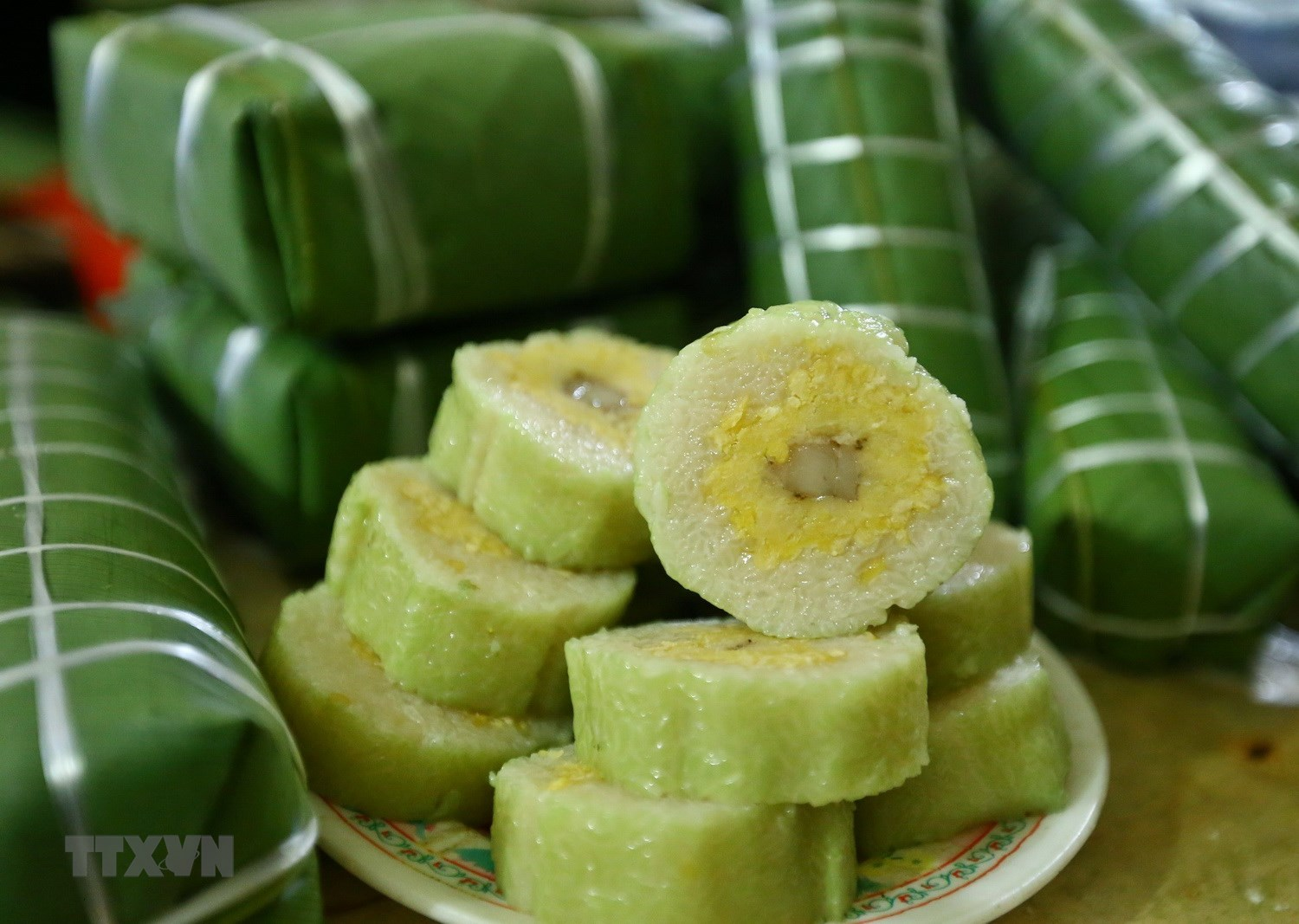 Người lớn mong ước điều gì khi tặng bao lì xì cho trẻ em?
Ngày Tết, người lớn thường tặng trẻ em những bao lì xì xinh xắn, với mong ước các em khoẻ mạnh, giỏi giang. Tết là dịp mọi người quây quần bên nhau và dành cho nhau những lời chúc tốt đẹp.
3
Khi tặng bao lì xì cho trẻ em, người lớn mong ước các em khoẻ mạnh, giỏi giang.
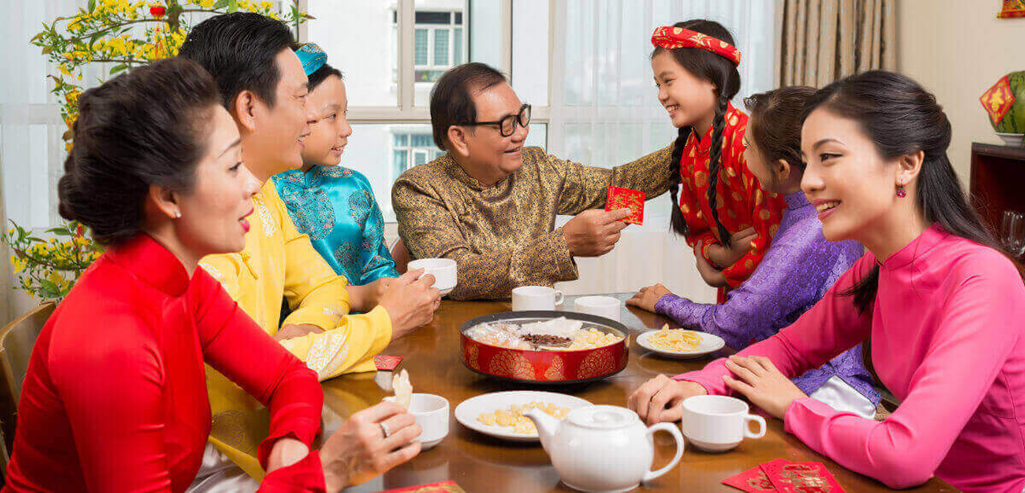 Em thích những hoạt động nào của gia đình em trong dịp Tết?
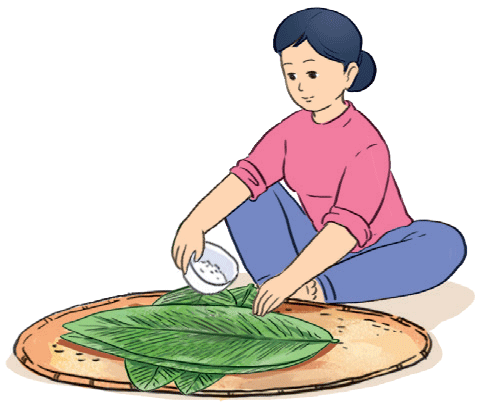 4
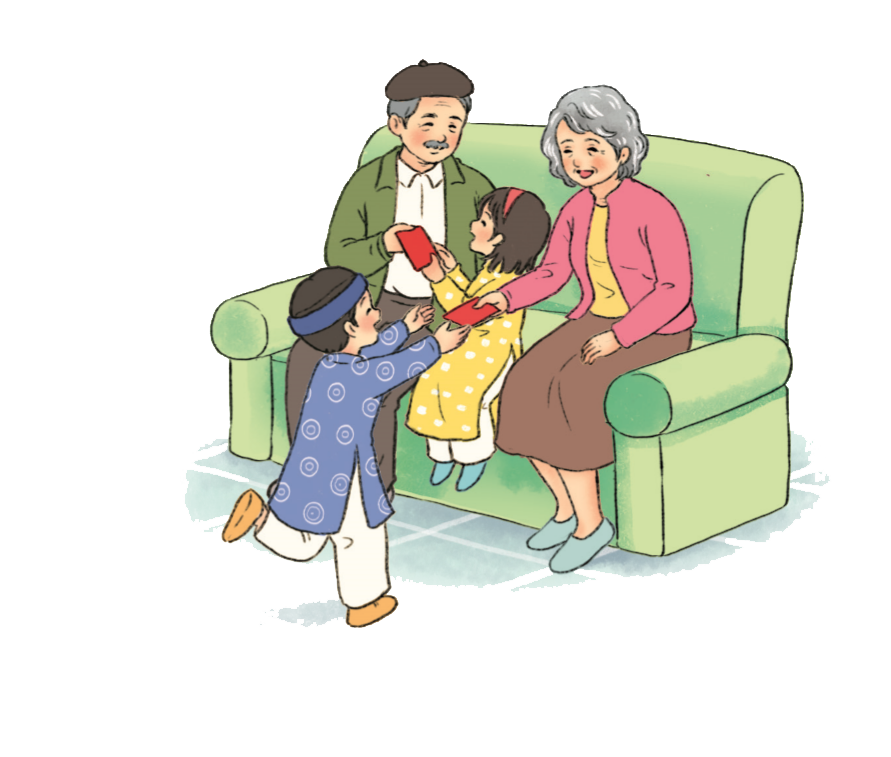 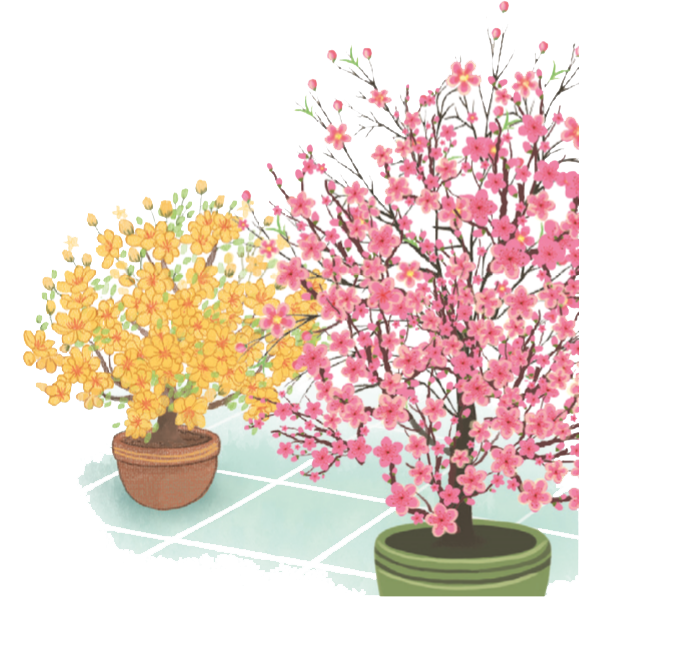 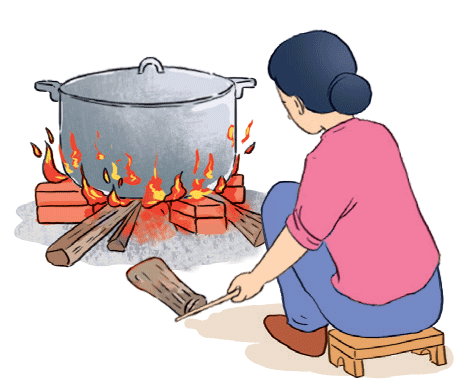 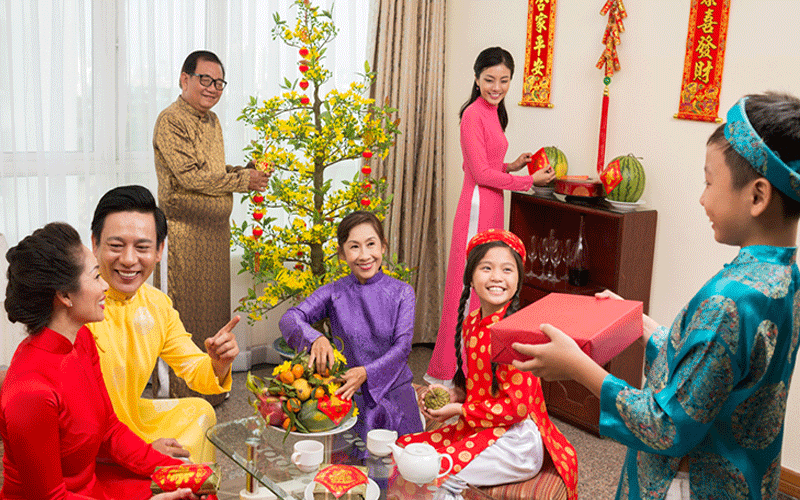 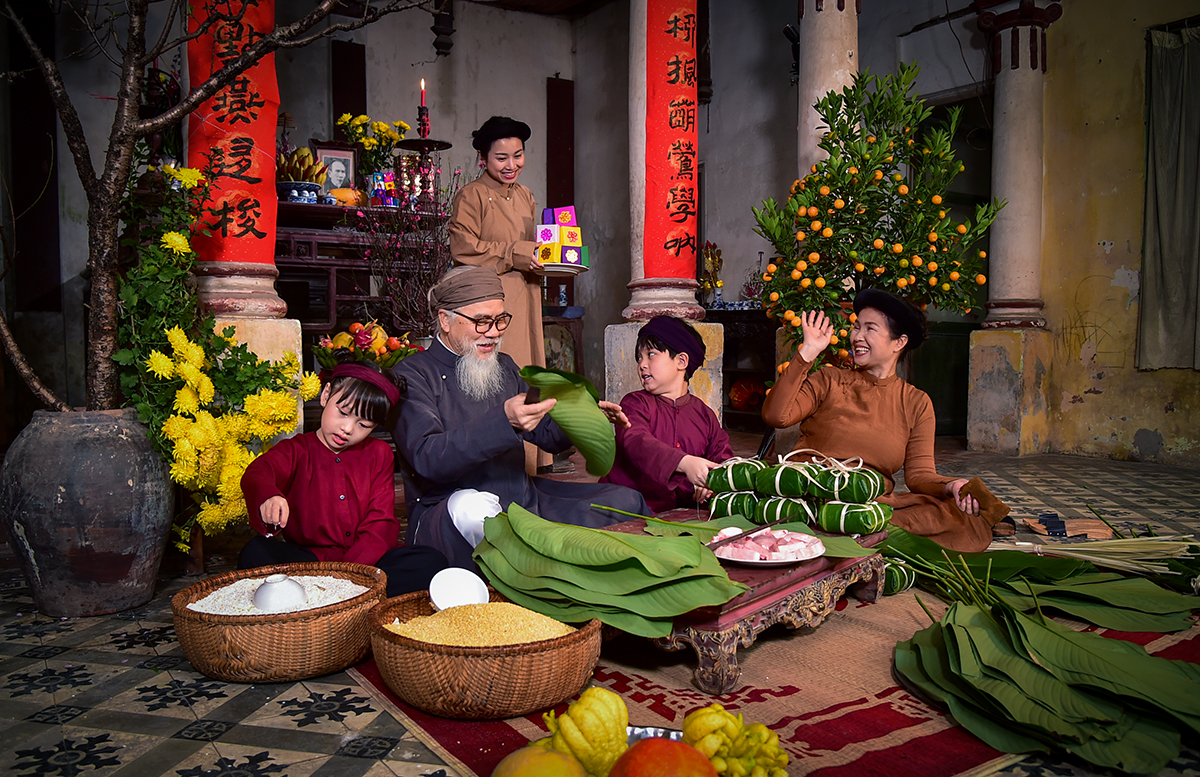 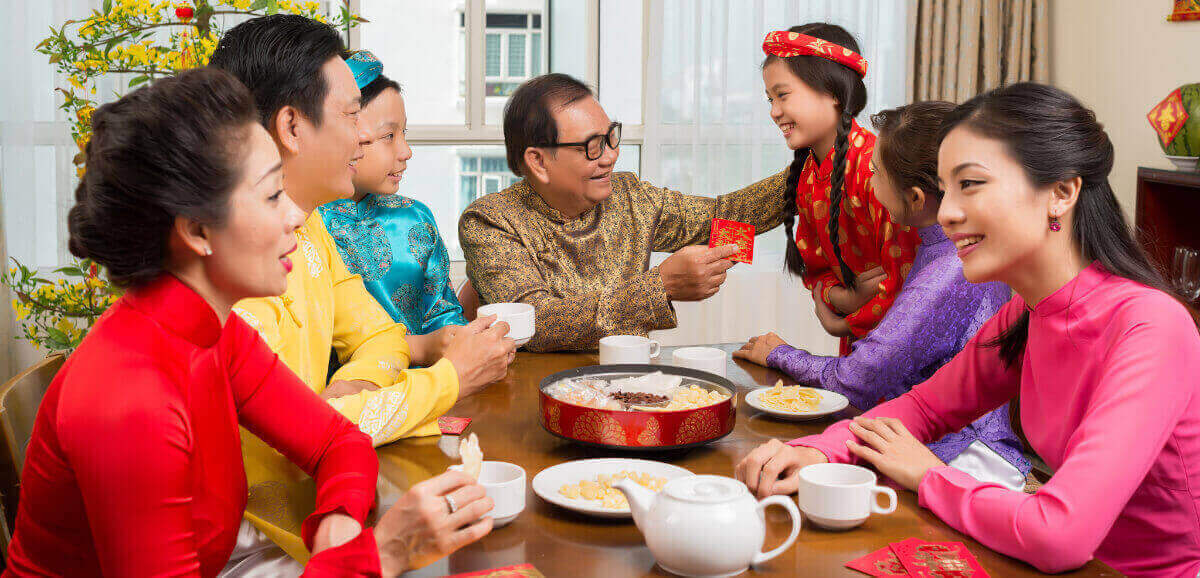 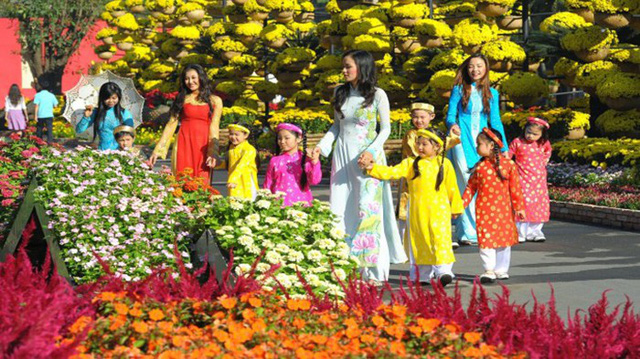 TẾT ĐẾN RỒI
Tết là khởi đầu cho một năm mới, là dịp lễ được mong chờ nhất trong năm.
Vào dịp Tết, các gia đình thường gói bánh chưng hoặc bánh tét. Bánh chưng hình vuông, gói bằng lá dong. Bánh tét hình trụ, thường gói bằng lá chuối. Cả hai loại bánh đều làm từ gạo nếp, đỗ xanh, thịt lợn.
Mai và đào là hai loài hoa đặc trưng cho Tết ở hai miền Nam, Bắc. Hoa mai rực rỡ sắc vàng. Hoa đào thường có màu hồng tươi, xen lẫn lá xanh và nụ hồng chúm chím. 
Ngày Tết, người lớn thường tặng trẻ em những bao lì xì xinh xắn, với mong ước các em khoẻ mạnh, giỏi giang. Tết là dịp mọi người quây quần bên nhau và dành cho nhau những lời chúc tốt đẹp.
(Ánh Dương)
[Speaker Notes: Đọc lại toàn bài]
Tìm trong bài đọc từ ngữ miêu tả:
Hoa mai 
Hoa đào
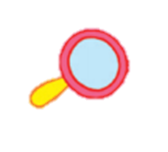 1
màu hồng tươi
rực rỡ sắc vàng tươi
lá xanh
nụ hồng chúm chím
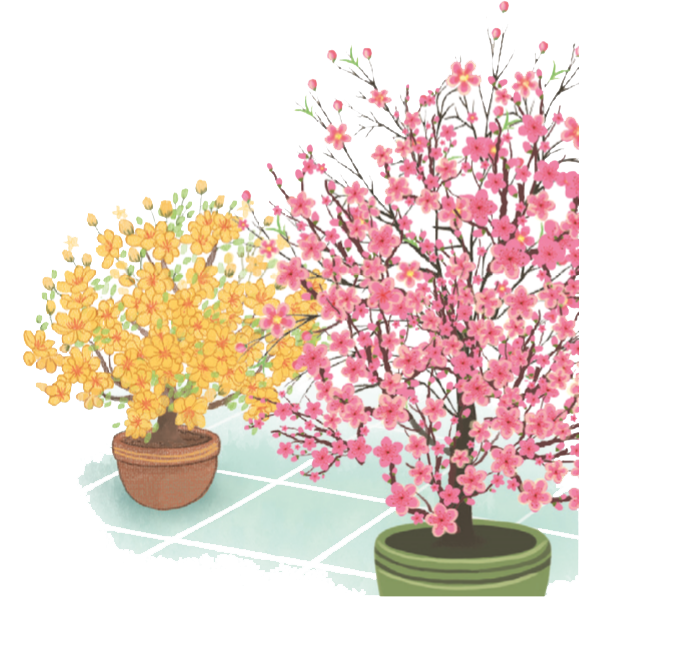 Đặt một câu giới thiệu về loài hoa em thích.
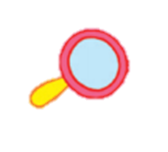 2
Hoa hồng rất thơm.
Hoa nhài trắng muốt.
[Speaker Notes: Nên để HS đặt câu trước]
Củng cố
Loài bánh nào các gia đình thường gói trong dịp tết?
A. Dò và nem
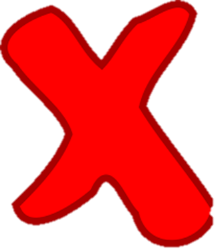 B. Bánh bèo
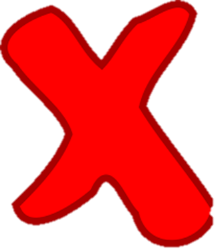 C. Bánh chưng và bánh tét
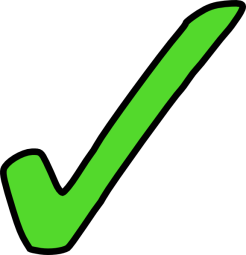 [Speaker Notes: Tác giả bộ ppt Toán + TV2: Phan Thị Linh – Đà Nẵng
Sđt lh: 0916.604.268
+ Zalo: 0916.604.268
+ Facebook cá nhân: https://www.facebook.com/nhilinh.phan/
+ Nhóm chia sẻ tài liệu: https://www.facebook.com/groups/443096903751589
Hãy liên hệ chính chủ sản phẩm để được hỗ trợ và đồng hành trong suốt năm học nhé!]
Loài hoa nào đặc trưng cho Tết ở miền Bắc?
C. Hoa đào
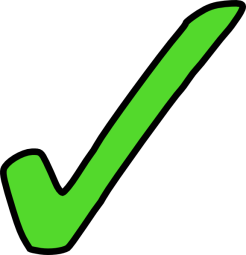 B. Hoa mai
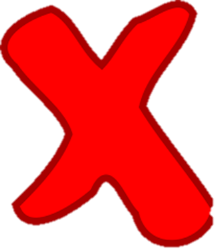 A. Hoa hồng
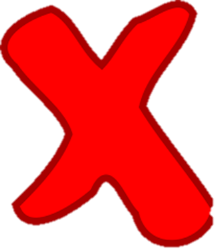 [Speaker Notes: Tác giả bộ ppt Toán + TV2: Phan Thị Linh – Đà Nẵng
Sđt lh: 0916.604.268
+ Zalo: 0916.604.268
+ Facebook cá nhân: https://www.facebook.com/nhilinh.phan/
+ Nhóm chia sẻ tài liệu: https://www.facebook.com/groups/443096903751589
Hãy liên hệ chính chủ sản phẩm để được hỗ trợ và đồng hành trong suốt năm học nhé!]
Dặn dò